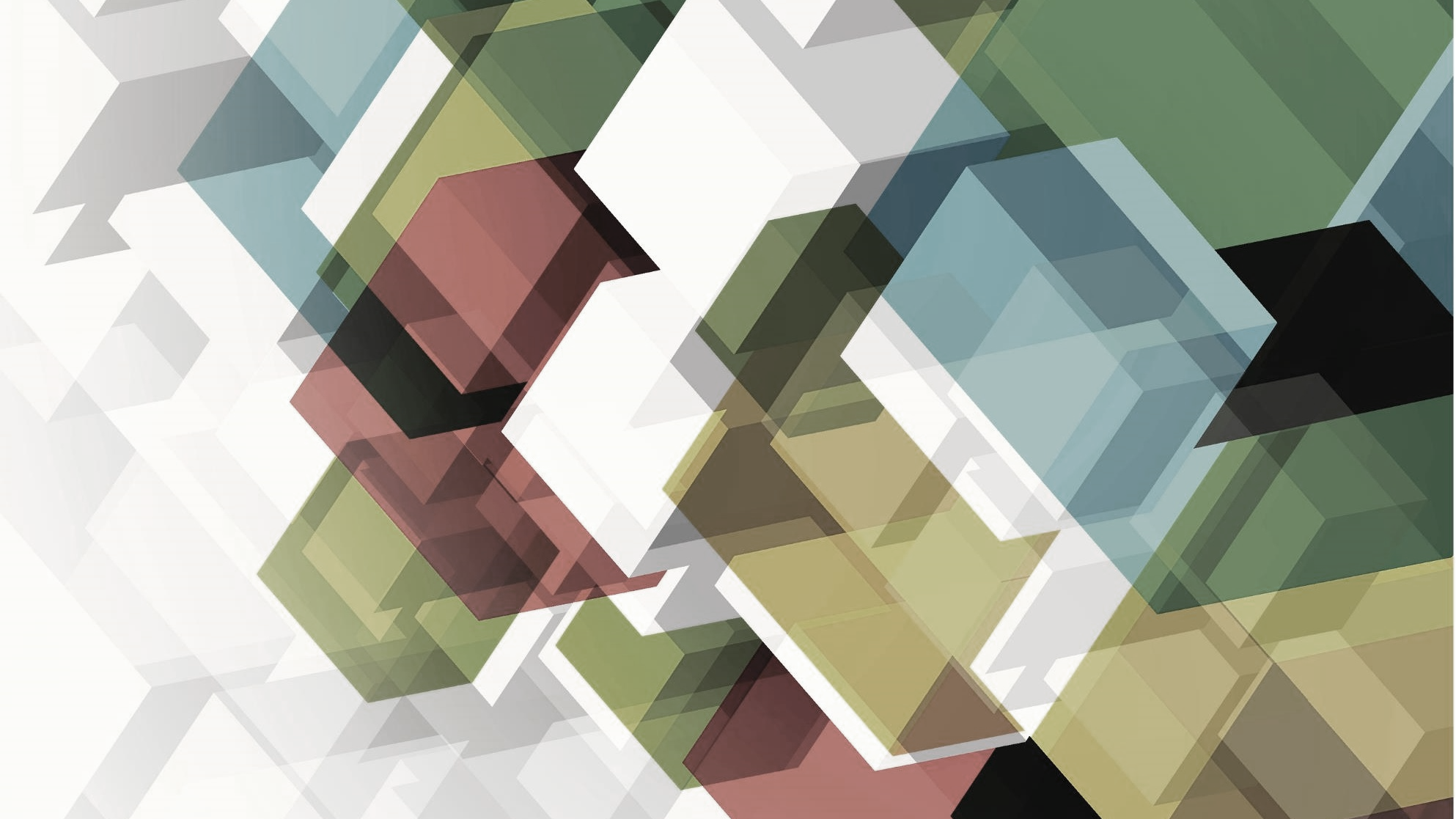 CHRIST ABOVE ALL
JoLynn Gower
Spring 2020
493-6151
jgower@guardingthetruth.org
Lesson 6
VERSE FOR THE JOURNEY
Colossians 3:1-2  Therefore if you have been raised up with Christ, keep seeking the things above, where Christ is, seated at the right hand of God.  Set your mind on the things above, not on the things that are on earth 
Mind: phroneo: understanding, attitude
There is never a time when it is OK for a Christian to just drop out
We may need times of personal replenishing for ministry, but spiritually we should be moving forward
Hebrews 6:1 Therefore leaving the elementary teaching about the Christ, let us press on to maturity, not laying again a foundation of repentance from dead works and of faith toward God…
DECEPTION IS REAL
Colossians 2:6-7 Therefore as you have received Christ Jesus the Lord, so walk in Him, having been firmly rooted and now being built up in Him and established in your faith, just as you were instructed, and overflowing with gratitude. 
Walk: peripateo: to conduct yourself; and keep it up!
Established: bebaioo: confidently steadfast
Colossians 2:8  See to it that no one takes you captive through philosophy and empty deception, according to the tradition of men, according to the elementary principles of the world, rather than according to Christ. 
Deception: apate: giving a false impression, either by appearance, statement, or influence
DISCIPLINE IS REQUIRED
Colossians 2:4-5  I say this so that no one will delude you with persuasive argument. For even though I am absent in body, nevertheless I am with you in spirit, rejoicing to see your good discipline and the stability of your faith in Christ. 
Good discipline: taxis: order; fixed arrangement; this word is used of an army that is divided into various areas of expertise and training
The body of Christ, the church, has various area of gifting and expertise
We need to work together to give the church the stability that it needs
Satan has a difficult time deceiving a well-taught group of believers that move together in their various giftings
SPIRITUAL PERIL
Colossians 2:8 See to it that no one takes you captive through philosophy and empty deception, according to the tradition of men, according to the elementary principles of the world, rather than according to Christ. 
NOT ALL TRADITIONS ARE BAD:
      2 Thessalonians 2:15  So then, brethren, stand
    firm and hold to the traditions which you were taught,
    whether by word of mouth or by letter from us.
2 Timothy 2:2  The things which you have heard from me in the presence of many witnesses, entrust these to faithful men who will be able to teach others also. 
The important thing about tradition is its origin; did it come from God or man?  Even religious men get it wrong!
DO WE HAVE TRADITIONS?
Horoscopes
Astrology
Ouija boards/seances
Psychic readings
Celebrations of “Easter” that involve symbolism from cult religions
Veneration of saints
Worship of Mary
The Pope
Meditation/Yoga
Fantasy games; LARPS
Certain novels that have swept through the church
       (Fifty Shades of Grey)
JESUS WAS HUMAN
Jesus’ had a changed, resurrected body 
John 20:17 Jesus said to her, "Stop clinging to Me, for I have not yet ascended to the Father; but go to My brethren and say to them, 'I ascend to My Father and your Father, and My God and your God.’” 
John 20:26-29  After eight days His disciples were again inside, and Thomas with them. Jesus came, the doors having been shut, and stood in their midst and said, "Peace be with you." Then He said to Thomas, "Reach here with your finger, and see My hands; and reach here your hand and put it into My side; and do not be unbelieving, but believing." Thomas answered and said to Him, "My Lord and my God!" Jesus said to him, "Because you have seen Me, have you believed? Blessed are they who did not see, and yet believed."
THE TEST OF TEACHING
Where does the teacher place Jesus; is He all that is needed or is there more?
Judaizers: taught that Christians were subject to all Jewish Laws, including circumcision in order to be saved
Acts 15:28-29 "For it seemed good to the Holy Spirit and to us to lay upon you no greater burden than these essentials: that you abstain from things sacrificed to idols and from blood and from things strangled and from fornication; if you keep yourselves free from such things, you will do well. Farewell." 
Circumcision was an outward sign of a spiritual condition; but the people had learned to trust the outward sign rather than what it represented
VALUE OF CIRCUMCISION
Romans 2:26-29  So if the uncircumcised man keeps the requirements of the Law, will not his uncircumcision be regarded as circumcision? And he who is physically uncircumcised, if he keeps the Law, will he not judge you who though having the letter of the Law and circumcision are a transgressor of the Law? For he is not a Jew who is one outwardly, nor is circumcision that which is outward in the flesh. But he is a Jew who is one inwardly; and circumcision is that which is of the heart, by the Spirit, not by the letter; and his praise is not from men, but from God. 
Deuteronomy 30:6 "Moreover the LORD your God will circumcise your heart and the heart of your descendants, to love the LORD your God with all your heart and with all your soul, so that you may live.
RITUAL DOESN’T SAVE
Ritual has never been required for salvation
Relationship IS required
Then what about the “good” traditions?
     Baptism:  is an outward testimony to an inward
     relationship that has taken place; Jesus set an
     example for us: required for salvation??
     Communion: Jesus instructed that we do this to
     remember Him; the betrothal cup reminds us who
     our bridegroom is; it is good to remember this!
     required for salvation??
Romans 10:9 …that if you confess with your mouth Jesus as Lord, and believe in your heart that God raised Him from the dead, you will be saved; 
The power of water or wine never saved us; the power of God does that
WHEN SATAN THOUGHT HE’D WON
Genesis 3:6  When the woman saw that the tree was good for food, and that it was a delight to the eyes, and that the tree was desirable to make one wise, she took from its fruit and ate; and she gave also to her husband with her, and he ate. 
John 19:29-30  A jar full of sour wine was standing there; so they put a sponge full of the sour wine upon a branch of hyssop and brought it up to His mouth. Therefore when Jesus had received the sour wine, He said, "It is finished!" And He bowed His head and gave up His spirit. 
The reason a person was being crucified was nailed onto the cross so that passersby would know
Jesus’ cross said “The King of the Jews;” the Jews wanted it to say “He called himself the king of the Jews”
THE REAL WINNER
Colossians 2:13-15  When you were dead in your transgressions and the uncircumcision of your flesh, He made you alive together with Him, having forgiven us all our transgressions, having canceled out the certificate of debt consisting of decrees against us, which was hostile to us; and He has taken it out of the way, having nailed it to the cross. When He had disarmed the rulers and authorities, He made a public display of them, having triumphed over them through Him. 
Paul makes it clear that the real reason for Jesus’ death was our debt—our sin—and Paul sees that as nailed to the cross
Disarmed: apekduomai: to strip off of oneself
Two points: they were apparently trying to stop the resurrection; Jesus didn’t need the help of angels